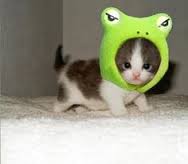 Rhode Island
Olivia
A is for Animals
cat
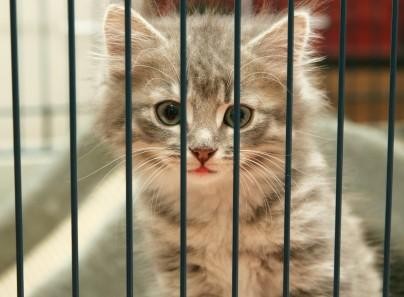 B is for Border States
Massachusetts
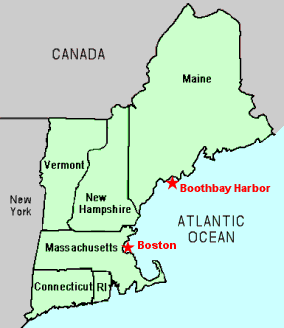 C is for Capitol
Providence
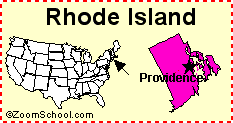 D is for Distance
1,212 miles
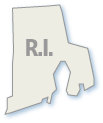 E is for Entertainment
USA skates
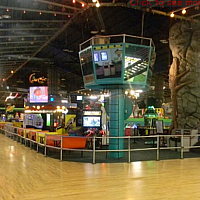 F is for Flag and Flower
Rhode Island Flag                         violet
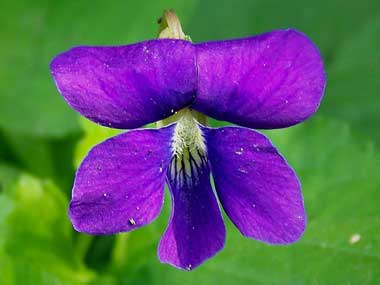 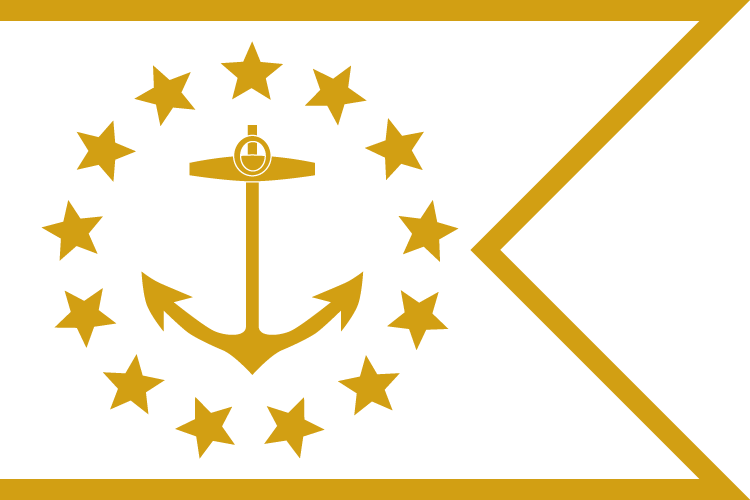 G is for Governor
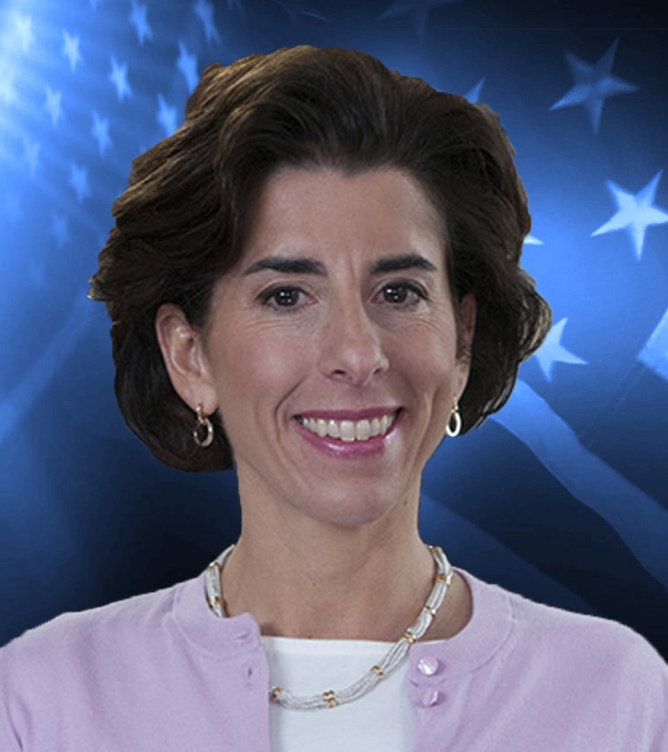 Gina Raimondo
H is for History
Great depression
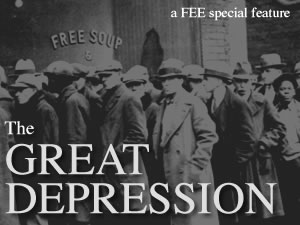 I is for Industries
Fishing
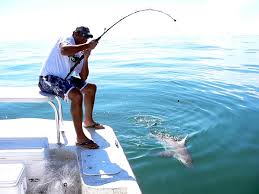 J is for Jobs
bakery
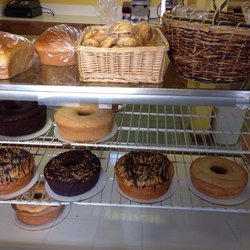 K is for Kinds of Food
Chicken nuggets
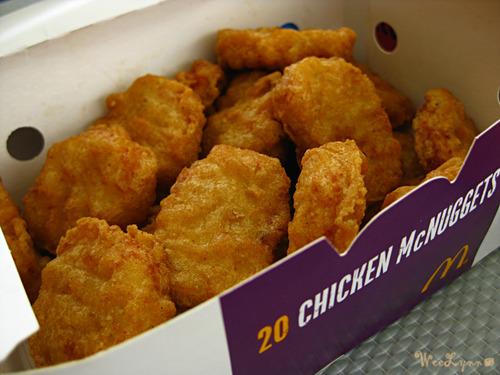 L is for Landmarks
Roger Williams Park Zoo
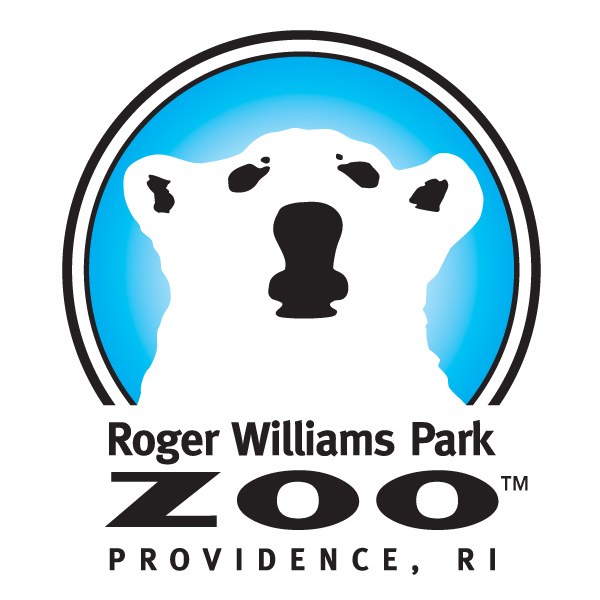 M is for Motto
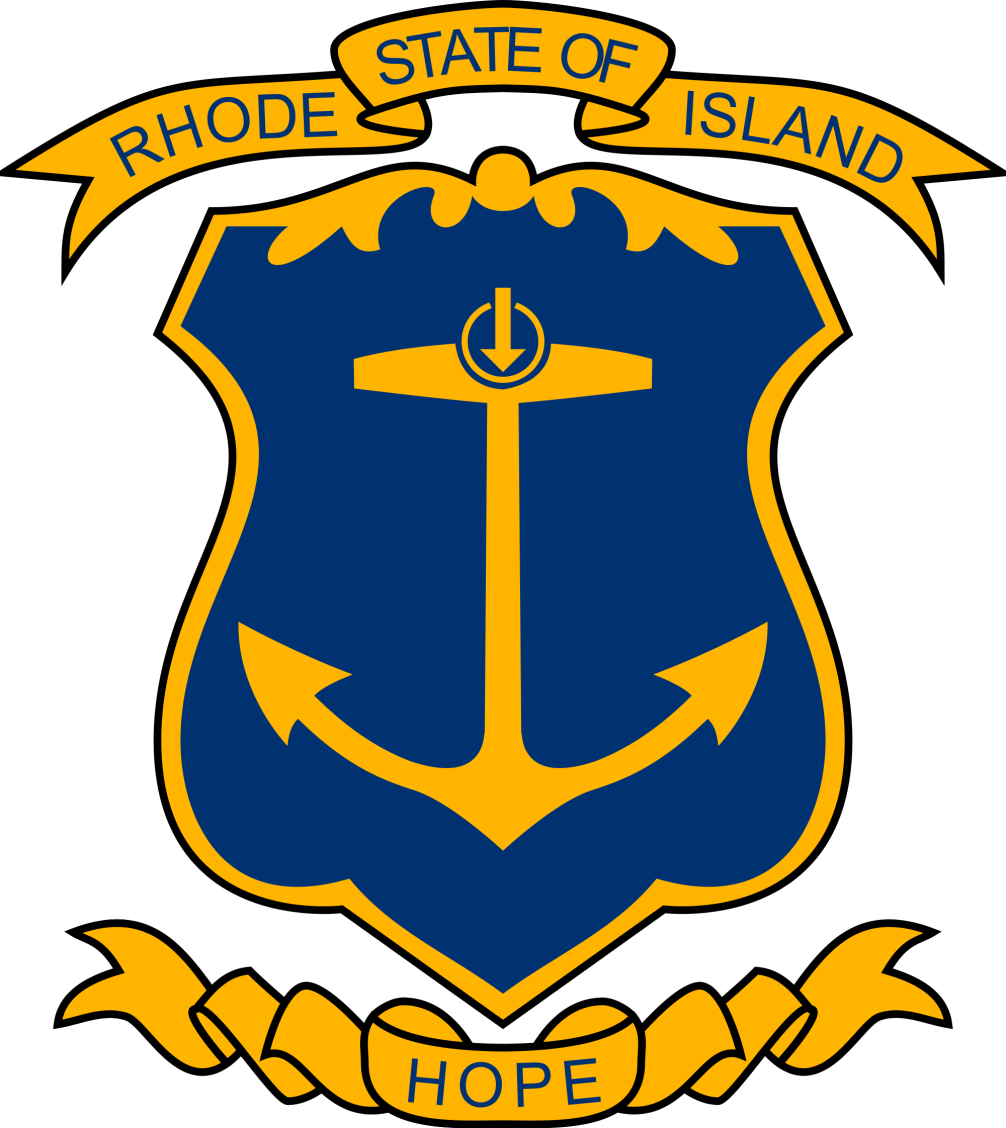 Hope
N is for Natural Resources
Recycling 
Trash disposal 
Plastic recycling
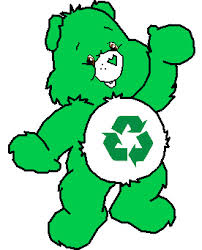 O is for Origin of State
Named for isle of Rhodes or its red clay.
P is for Population
1.055 million people
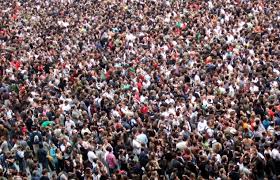 Q is for Quarter
R is for Rivers and Lakes
Flat River
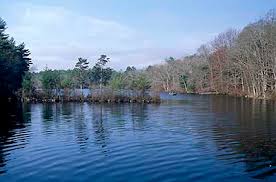 S is for Sports
PawSox 
Providence Bruins
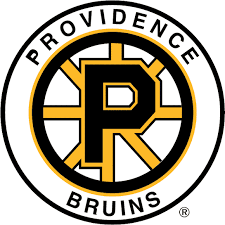 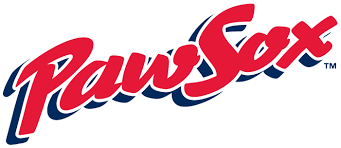 T is for Tree
Red maple tree
U is for University
V is for Vacation Spots
Maine 
New Hampshire
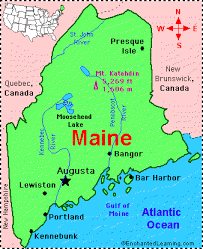 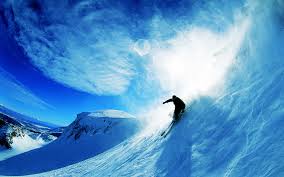 W is for Weather and Climate
The weather in the summer is hot, winter is cold, fall is chilly and spring is warm.
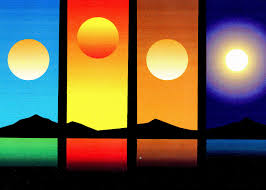 X is for eXciting facts
There is a lot of beaches. 
There are many good restaurants.
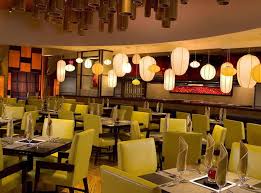 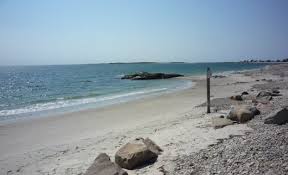 Y is for Year of Statehood
May 29,1790
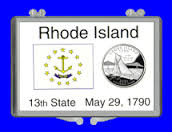 Z is for Time Zone
Eastern standard Time Zone
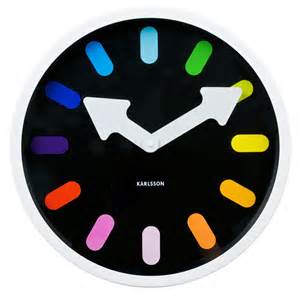